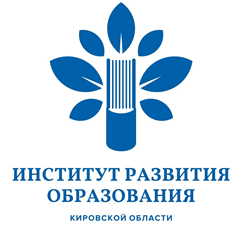 Структура и особенности программы воспитания в общеобразовательной организации
1
О внесении изменений в Федеральный закон 
«Об образовании в Российской Федерации» 
по вопросам воспитания обучающихся
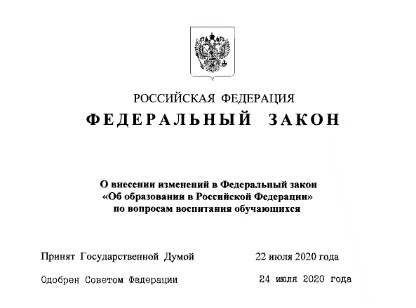 ст.2 
«Воспитание – деятельность, направленная на развитие личности, создание условий для самоопределения и социализации обучающихся на основе социокультурных, духовно-нравственных ценностей и принятых в российском обществе правил и норм поведения»
п. 9.1 ст. 12  
Примерная основная образовательная программа включает примерную рабочую программу воспитания, примерный календарный план воспитательной работы
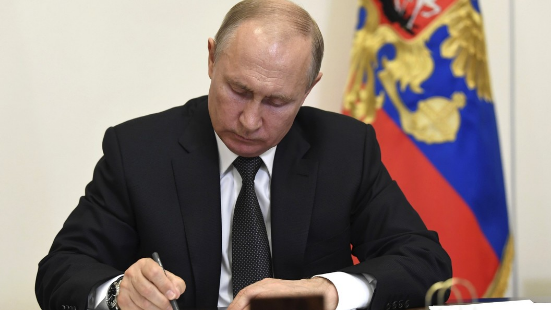 ст.12.1 
В разработке рабочих программ воспитания, календарных планов воспитательной работы имеют право принимать советы обучающихся, советы родителей, представительные органы обучающихся
2
Приказ от 11.12.2020 № 712 (вступил в силу с 08.01.2021)

О внесении изменения в некоторые ФГОС ОО по вопросам воспитания обучающихся
Изменения

НОО: п. 16 (абзацы 11, 17), п.19.2 (пп. 3), п.19.5 (пп. 3), п.19.6 (весь пункт) 

ООО: п.14 (абзацы 10, 14), п.18.1.2 (пп.2), п.18.2.2 (пп.3), п.18.2.3 (весь пункт)

СОО: п.14 (абзацы 9, 14), п.18.1.2 (пп.2), п.18.2.2 (пп.3), п.18.2.3 (весь пункт)
3
ФГОС НОО (п.16, одиннадцатый абзац)
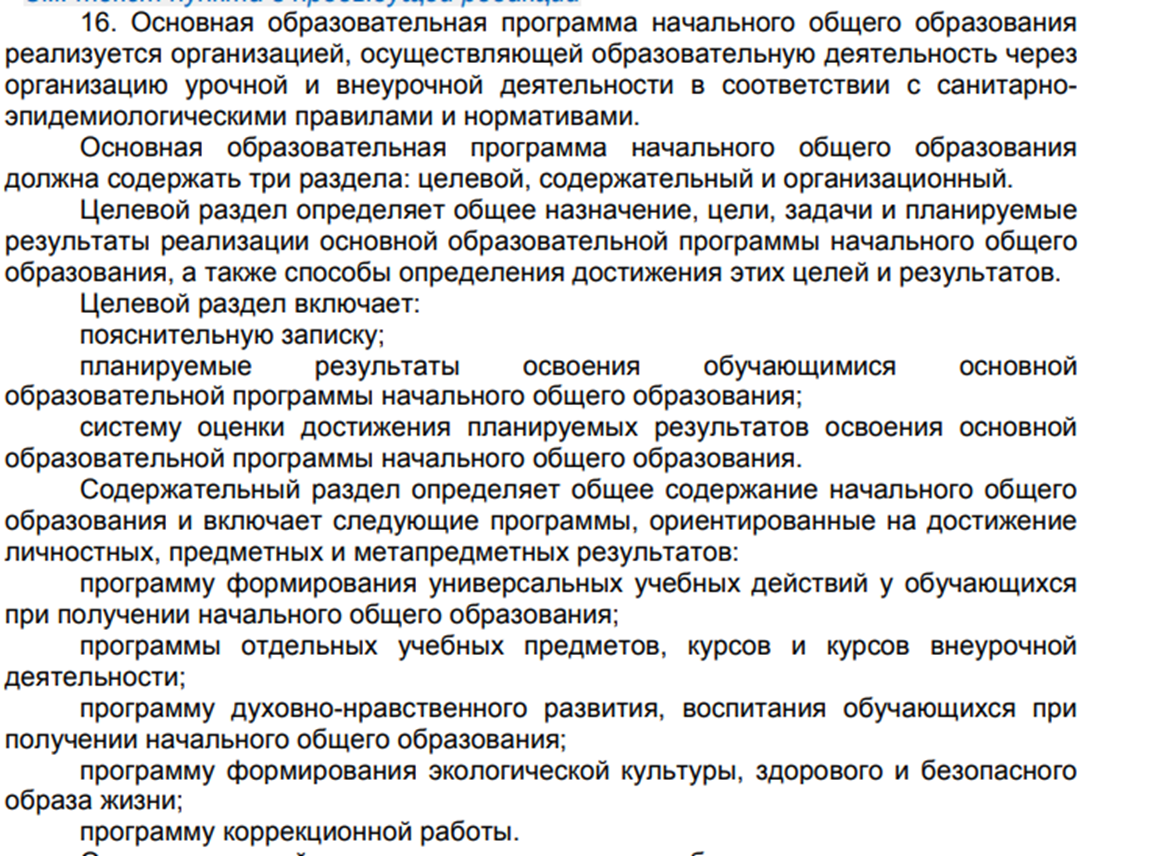 Содержательный раздел определяет …
	программу формирования универсальных учебных действий у обучающихся при получении начального общего образования;
	программы отдельных учебных предметов, курсов и курсов внеурочной деятельности;
	рабочую программу воспитания;
4
ФГОС НОО (п.16, семнадцатый абзац)
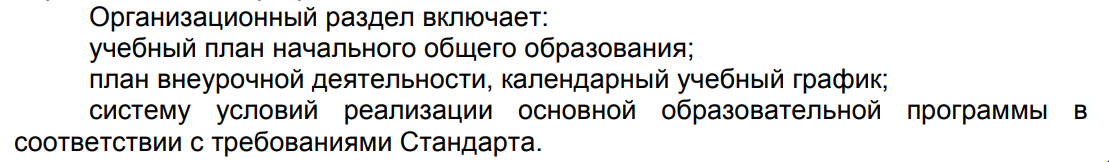 Организационный раздел включает:
	учебный план начального общего образования;
	план внеурочной деятельности, календарный учебный график, календарный план воспитательной работы; 
	систему условий реализации основной образовательной программы в соответствии с требованиями Стандарта;
5
ФГОС НОО (п.19.2, подпункт 3)
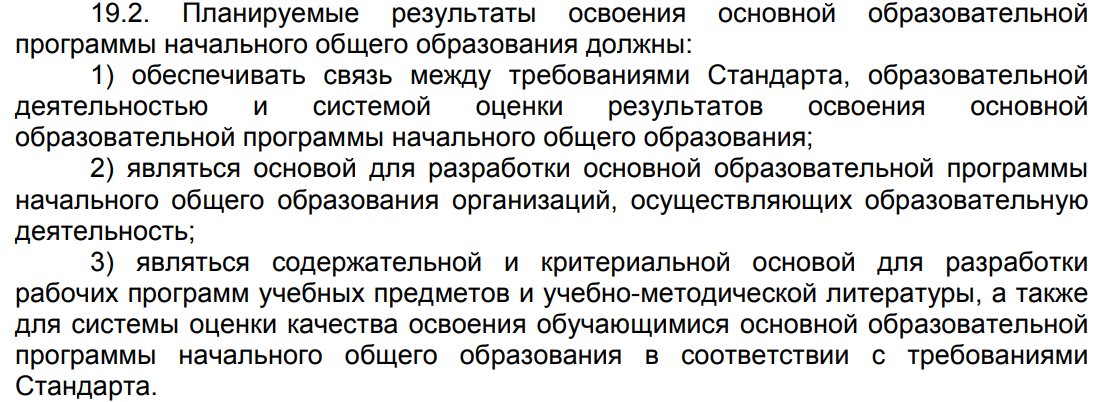 3) являться содержательной и критериальной основой для разработки рабочих программ учебных предметов, рабочей программы воспитания и учебно-методической литературы, а также для системы оценки качества освоения обучающимися основной образовательной программы НОО в соответствии с требованиями Стандарта.
6
ФГОС НОО (п.19.5, подпункты 3)
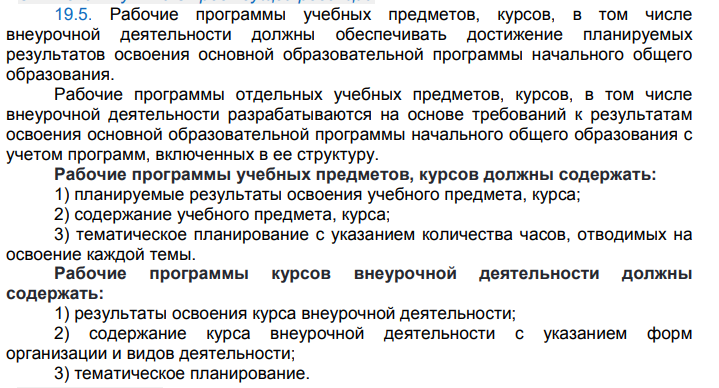 7
ФГОС НОО (п.19.5, подпункты 3)
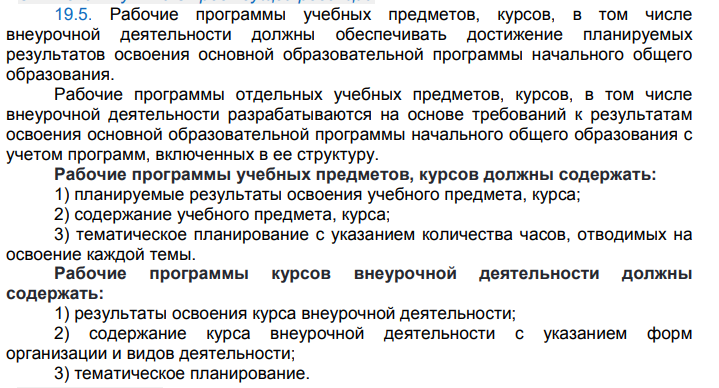 Рабочие программы учебных предметов, курсов должны содержать: 
планируемые результаты освоения учебного предмета, курса; 
содержание учебного предмета, курса; 
тематическое планирование, в том числе с учетом рабочей программы воспитания с указанием количества часов, отводимых на освоение каждой темы.
8
ФГОС НОО (п.19.5, подпункты 3)
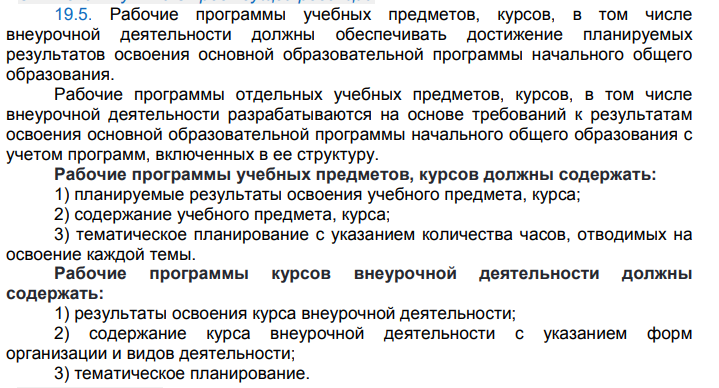 Рабочие программы курсов внеурочной деятельности должны содержать: 
результаты освоения курса внеурочной деятельности; 
содержание курса внеурочной деятельности с указанием форм организации и видов деятельности; 
тематическое планирование, в том числе с учетом рабочей программы воспитания.
9
10
ФГОС НОО (п.19.6)
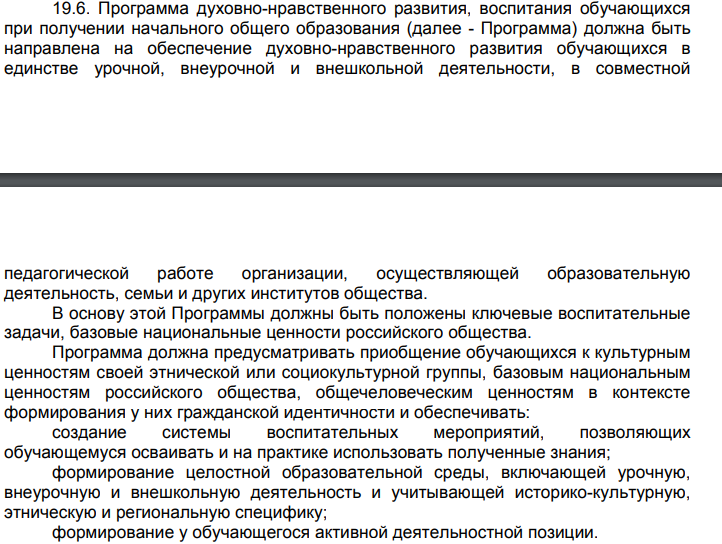 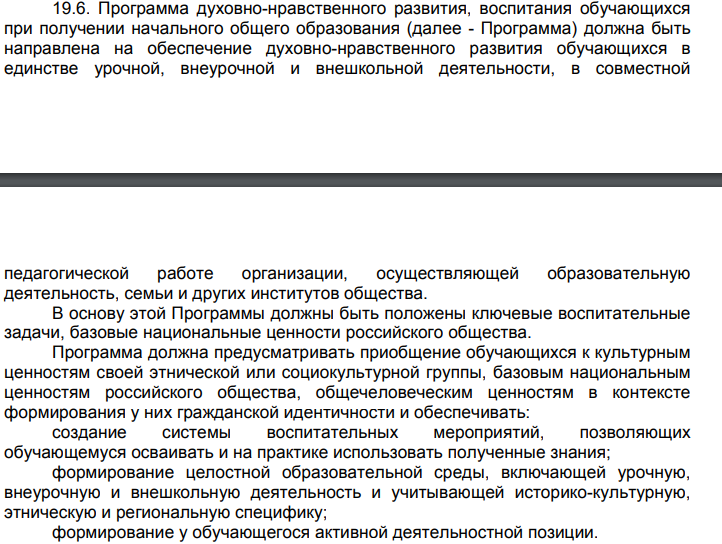 11
ФГОС НОО (п.19.6).
Пункт 19.6 изложить в следующей редакции:
«19.6. Рабочая программа воспитания должна быть направлена на развитие личности обучающихся, в том числе духовно-нравственное развитие, укрепление психического здоровья и физическое воспитание, достижение результатов освоения обучающимися образовательной программы начального общего образования. Рабочая программа воспитания имеет модульную структуру и включает в себя:
описание особенностей воспитательного процесса;
цель и задачи воспитания обучающихся;
виды, формы и содержание совместной деятельности педагогических работников, обучающихся и социальных партнеров организации, осуществляющей образовательную деятельность;
основные направления самоанализа воспитательной работы в организации, осуществляющей образовательную деятельность.
12
Основные разделы примерной программы воспитания
Конкретизация целей и задач  в соответствии со спецификой школы
Описание специфики деятельности школы в сфере воспитания
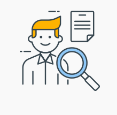 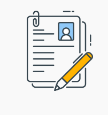 Рабочая программа воспитания
Календарный план воспитательной работы
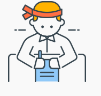 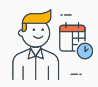 Направления, критерии самоанализа воспитательной работы
Конкретные способы воспитательной работы в рамках каждого модуля
13
ФГОС НОО (п.19.6).
Рабочая программа воспитания реализуется в единстве урочной и внеурочной деятельности, осуществляемой организацией, осуществляющей образовательную деятельность, совместно с семьей и другими институтами воспитания.
Рабочая программа воспитания должна предусматривать приобщение обучающихся к российским традиционным духовным ценностям, включая культурные ценности своей этнической группы, правилам и нормам поведения в российском обществе.
В разработке рабочей программы воспитания и календарного плана воспитательной работы имеют право принимать участие советы обучающихся, советы родителей (законных представителей) несовершеннолетних обучающихся, представительные органы обучающихся (при их наличии).»
14
Модули – направления воспитательной работы
Ключевые общешкольные дела
Детские общественные объединения
Школьные медиа
Экскурсии, экспедиции, походы
Организация 
предметно-эстетической среды
Классное руководство
Школьный урок
Курсы внеурочной деятельности
Работа с родителями
Профориентация
Самоуправление
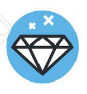 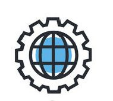 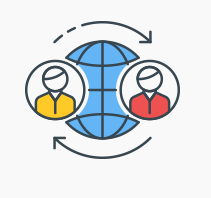 Не отдельные воспитательные мероприятия, 
а конструктивное взаимодействие школьников и педагогов, 
организация системы совместных детско-взрослых дел 
как предмета совместной заботы
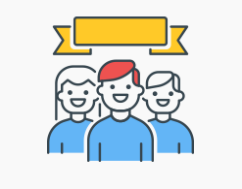 15
[Speaker Notes: Практическая реализация цели и задач воспитания осуществляется в рамках следующих направлений воспитательной работы школы. Каждое из них представлено в соответствующем модуле.]
ФЕДЕРАЛЬНАЯ СЛУЖБА ПО НАДЗОРУ В СФЕРЕ ОБРАЗОВАНИЯ И НАУКИ
 
ИНФОРМАЦИЯ
от 4 февраля 2021 года
 
ФЕДЕРАЛЬНАЯ СЛУЖБА ПО НАДЗОРУ В СФЕРЕ ОБРАЗОВАНИЯ И НАУКИ ИНФОРМИРУЕТ ОРГАНИЗАЦИИ, ОСУЩЕСТВЛЯЮЩИЕ ОБРАЗОВАТЕЛЬНУЮ ДЕЯТЕЛЬНОСТЬ ПО ОСНОВНЫМ ОБРАЗОВАТЕЛЬНЫМ ПРОГРАММАМ СРЕДНЕГО ОБЩЕГО ОБРАЗОВАНИЯ
ФГОС НОО
Содержательный раздел ВМЕСТО программы духовно-нравственного развития, воспитания обучающихся при получении НОО должен включать в себя рабочую программу воспитания

Организационный раздел ПОМИМО плана внеурочной деятельности, календарного учебного графика должен включать календарный план воспитательной работы
16
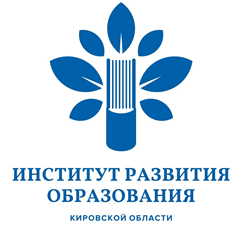 Организация процесса внедрения программы воспитания в общеобразовательных организациях
17
О внесении изменений в Федеральный закон 
«Об образовании в Российской Федерации» 
по вопросам воспитания обучающихся
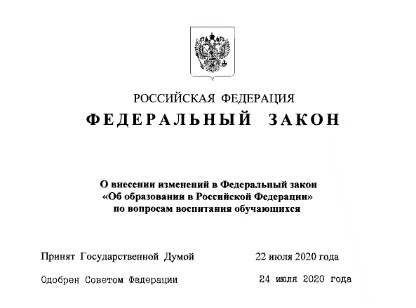 ст.2 
«Воспитание – деятельность, направленная на развитие личности, создание условий для самоопределения и социализации обучающихся на основе социокультурных, духовно-нравственных ценностей и принятых в российском обществе правил и норм поведения»
ст.12.1 
В разработке рабочих программ воспитания, календарных планов воспитательной работы имеют право принимать советы обучающихся, советы родителей, представительные органы обучающихся
п. 9.1 ст. 12  
Примерная основная образовательная программа включает примерную рабочую программу воспитания, примерный календарный план воспитательной работы
«… законодательные нормы вступят в силу с 1 сентября 2020 года. У образовательных организаций будет год - до 1 сентября 2021 года - на то, чтобы скорректировать свои программы»
Учительская газета, №31 от 30 июля 2020 года
18
Региональная дорожная карта реализации проекта 
«Внедрение программы воспитания в школах Кировской области»
Обучающие вебинары (январь-апрель)
Курсы повышения квалификации (бюджетные и внебюджетные)
Формирование рабочих групп и оказание методической помощи по рецензированию рабочих программ воспитания
Создание областного банка модулей программы воспитания
В апреле 2021 года – один поток внебюджетных курсов повышения квалификации 
по проектированию программ воспитания

Регистрация – на официальном сайте института развития образования по ссылке: https://kurs.kirovipk.ru/
19
Организация процесса внедрения программы воспитания в общеобразовательных организациях
проектирование и внедрение рабочей программы воспитания
обучающие вебинары
курсы повышения квалификации
консультации
ОО КО
организация обучения
ИРО КО

КУО
проектирование и рецензирование рабочей программы воспитания, корректировка карты контроля
вебинары
совещания
консультации
методисты
ОМО заместителей руководителей
члены экспертно-аналитического совета
сетевые методисты ИРО КО
методисты ОШ, ММС, РМО
20
Организация процесса внедрения программы воспитания в общеобразовательных организациях
региональный уровень
заявка на рецензирование
ОО КО
организация рецензирования
ИРО КУО
Э-А совет
ОМО зам.рук.
ИРО КО

КУО
окружной уровень
Окр.МО
сетевые методисты
Рецензирование
муниципальный уровень
ММС
методисты ОШ
РМО
содержательный аспект
организационно-информационная поддержка
сотрудники КУО ИРО КО
ОМО заместителей руководителей
члены экспертно-аналитического совета
сетевые методисты ИРО КО
методисты ОШ, ММС, РМО
сотрудники КУО ИРО КО
ОМО заместителей руководителей
Окр. МО, РМО
21
КАРТА КОНТРОЛЯ 
разработки рабочей программы воспитания и календарных планов воспитательной работы
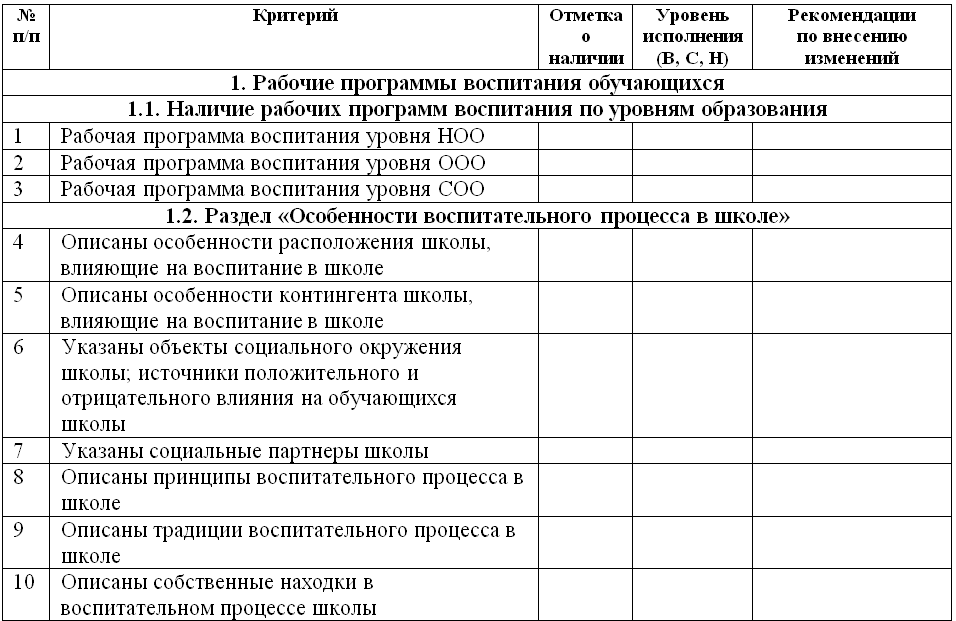 22
КАРТА КОНТРОЛЯ 
разработки рабочей программы воспитания и календарных планов воспитательной работы
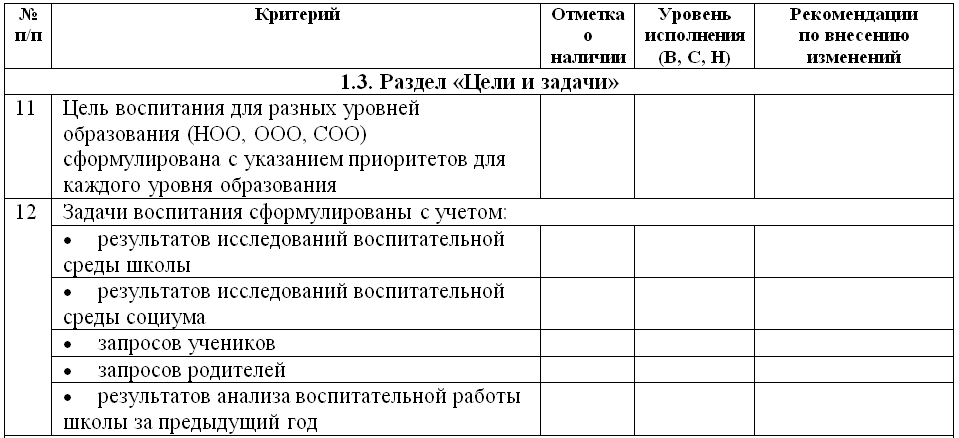 23
КАРТА КОНТРОЛЯ 
разработки рабочей программы воспитания и календарных планов воспитательной работы
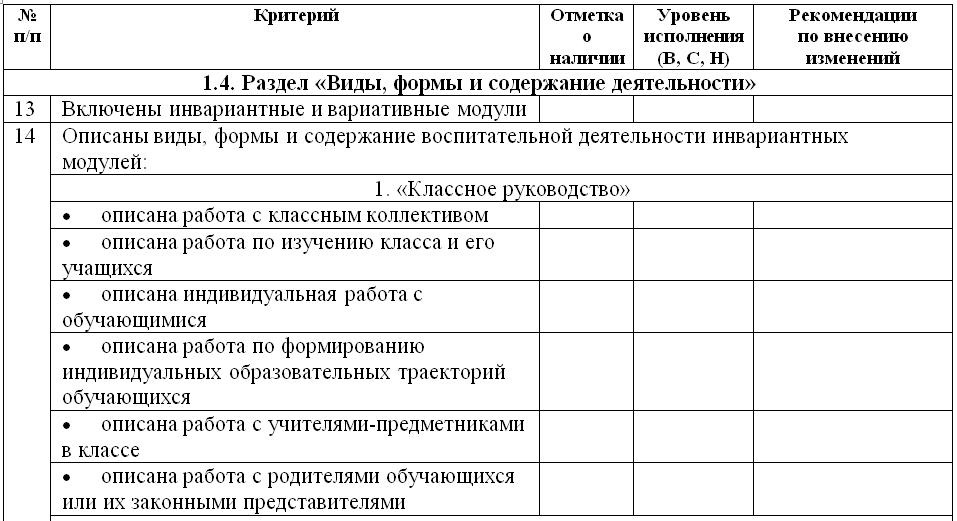 24
КАРТА КОНТРОЛЯ 
разработки рабочей программы воспитания и календарных планов воспитательной работы
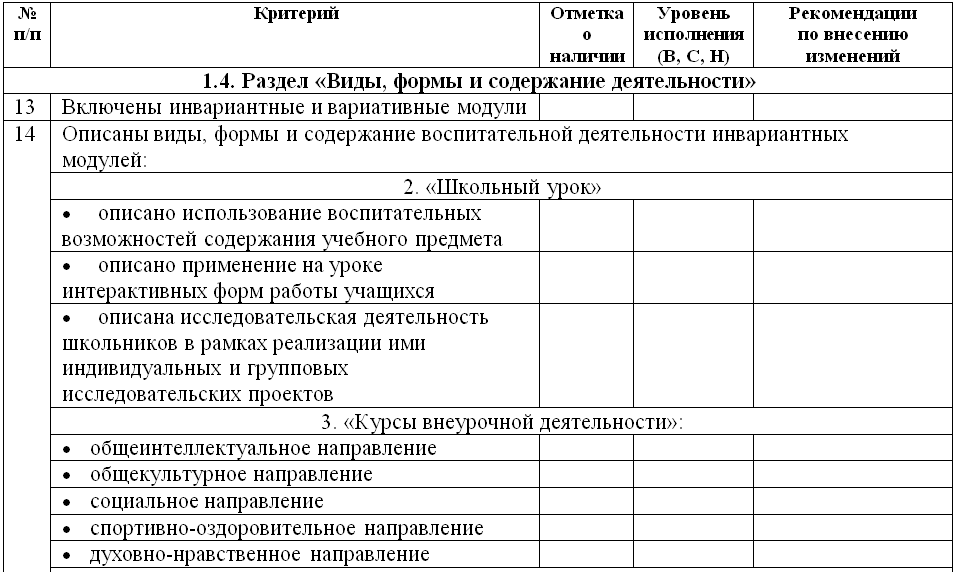 25
КАРТА КОНТРОЛЯ 
разработки рабочей программы воспитания и календарных планов воспитательной работы
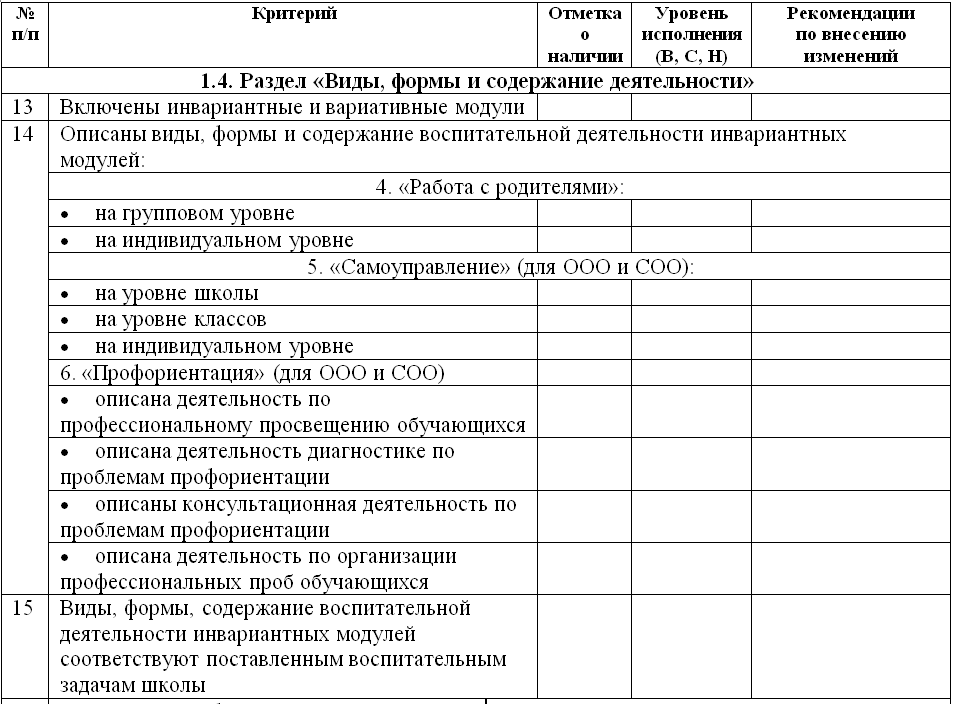 26
КАРТА КОНТРОЛЯ 
разработки рабочей программы воспитания и календарных планов воспитательной работы
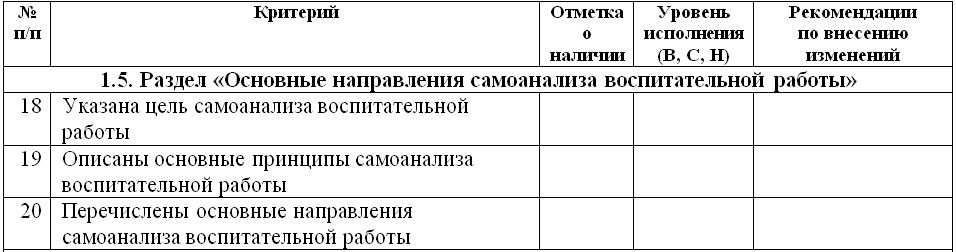 27
КАРТА КОНТРОЛЯ 
разработки рабочей программы воспитания и календарных планов воспитательной работы
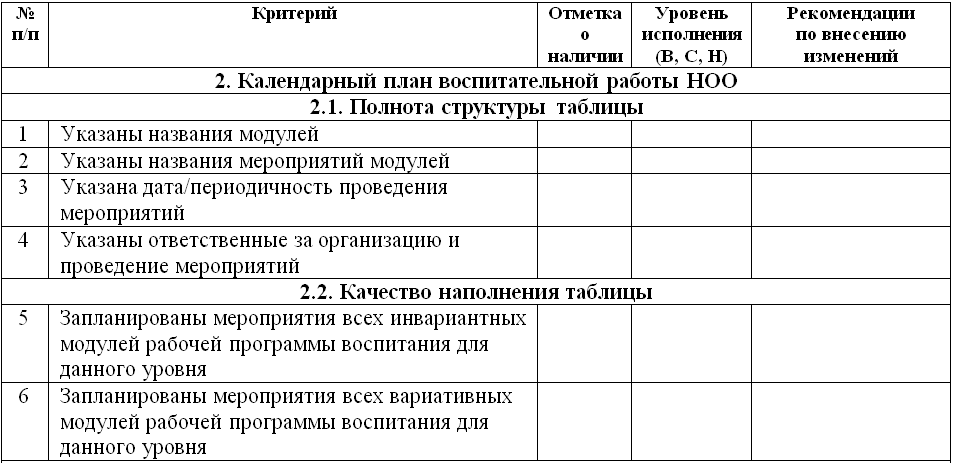 НОО
28
КАРТА КОНТРОЛЯ 
разработки рабочей программы воспитания и календарных планов воспитательной работы
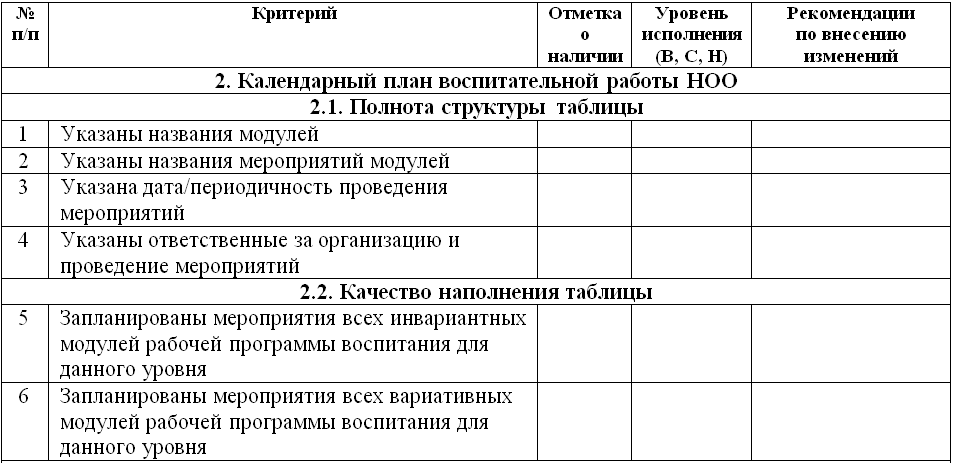 ООО
29
КАРТА КОНТРОЛЯ 
разработки рабочей программы воспитания и календарных планов воспитательной работы
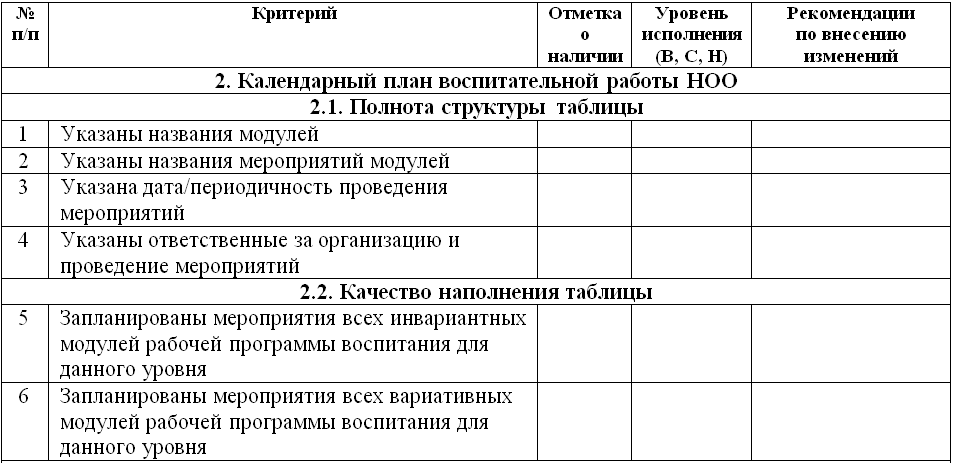 СОО
30
Приглашаем на вебинар 
по разработке программ воспитания

14 апреля

14.30 - 15.30
https://pruffme.com/landing/kirovipk/tmp1617691312
31